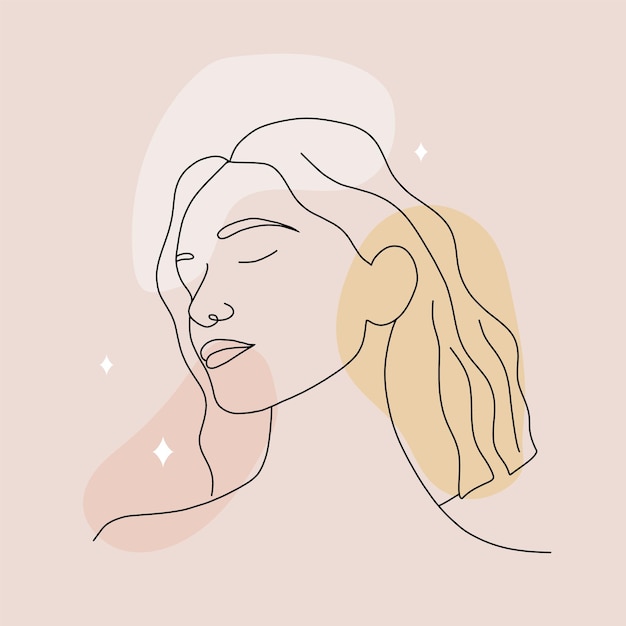 Women of Faith
Hannah
Women of Faith Endure Problems
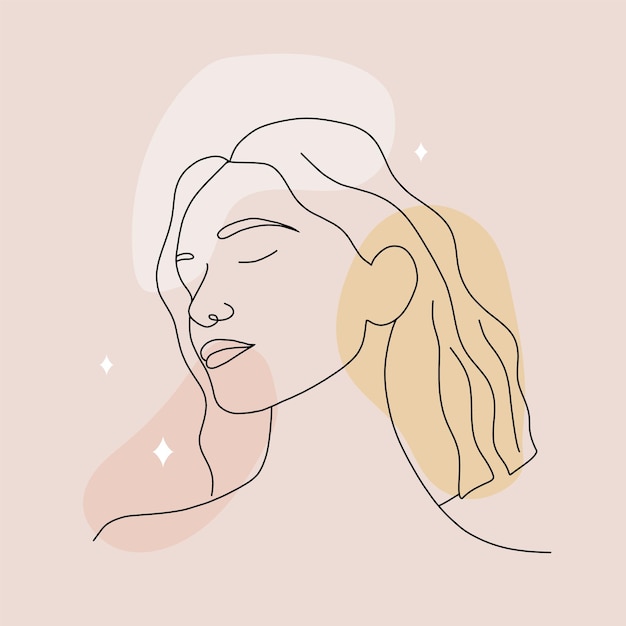 Hannah had to deal with physical and emotional problems – 1 Sam. 1:1-8
We learn from Hannah that the faithful:
Do not live trouble-free lives
Trust the Lord despite life’s problems
Women of Faith Believe In Prayer
Hannah took her problems to the Lord – 1 Sam. 1:9-11
Hannah teaches us that the faithful…
Pray with persistence – 1:12; Col. 4:2
Pray for God’s ears to hear – 1:13a; Mt. 6:5-6
Pour out their soul to God – 1:13b-16; 1 Pet. 5:6-7
Gain confidence and comfort from prayer – 1:17-18; Phil. 4:6-7; 1 Jn. 5:14-15
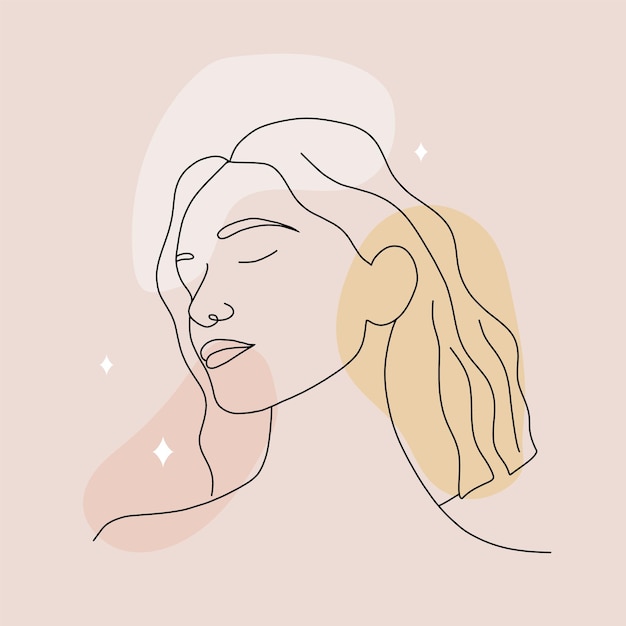 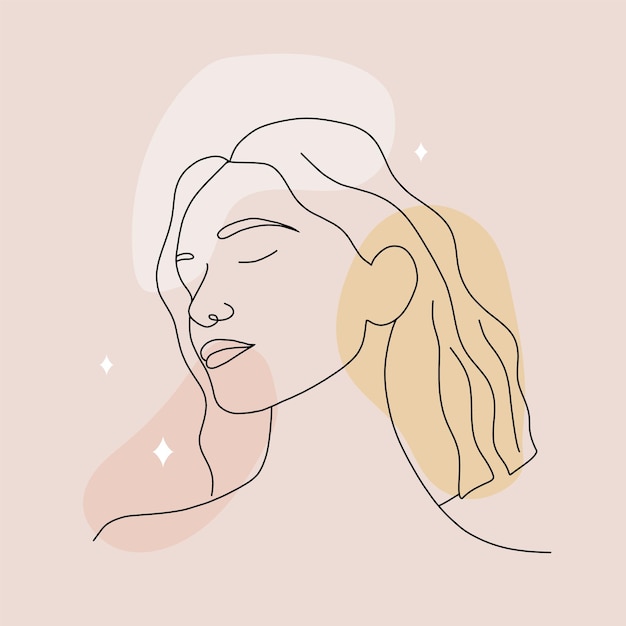 Women of Faith Receive God’s Blessings
Hannah’s faith brought great blessings – 1 Sam. 1:19-20
We learn from Hannah:
God has the power to bestow great blessings on His people – Jas. 1:6-7; 1 Jn. 5:14; Jas. 4:3
God will provide what His people need – Mt. 6:31-33; Phil. 4:6
God’s people acknowledge God’s providing hand – Phil. 4:6
Women of Faith Do What They Say
Hannah had vowed to give her child to God – 1 Sam. 1:11
She set her heart to do so – 1:21-22
She did as she had vowed – 1:24-28
We learn from Hannah that the faithful…
Keep their vows – Eccl. 5:4-5; Mt. 5:33-37; Jas. 5:12
Happily, not begrudgingly, fulfill their vows – Col. 3:17
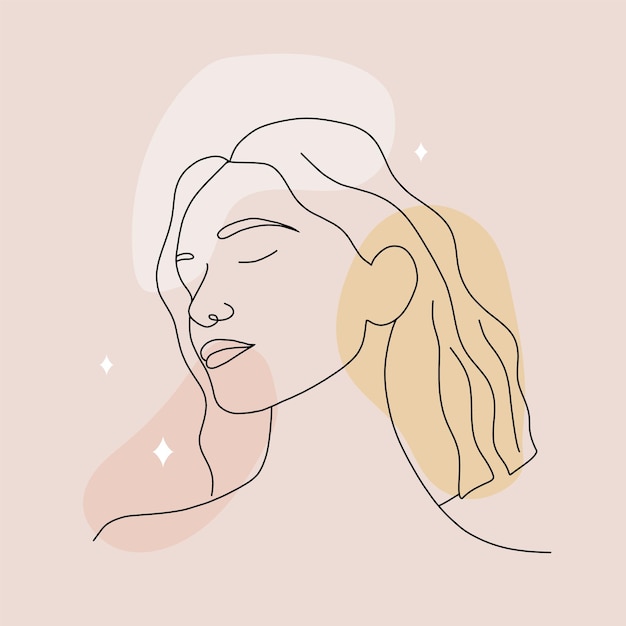 Women of Faith Praise God
Hannah’s great sacrifice in fulfilling her vow resulted in praise to God – 1 Sam. 2:1-11
We learn from Hannah…
We should rejoice in the blessings we receive from God – 1 Thess. 5:16-18
We should praise God as our spiritual sacrifice to Him – Heb. 13:15
We should glorify God even when His blessing require great sacrifice.
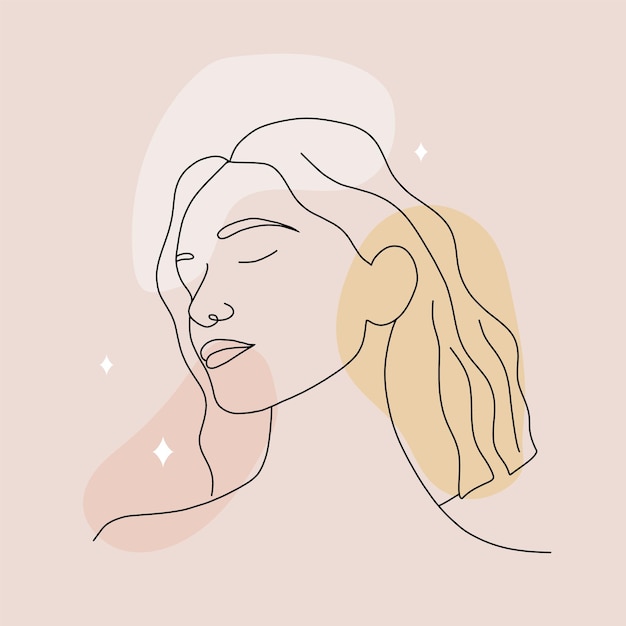